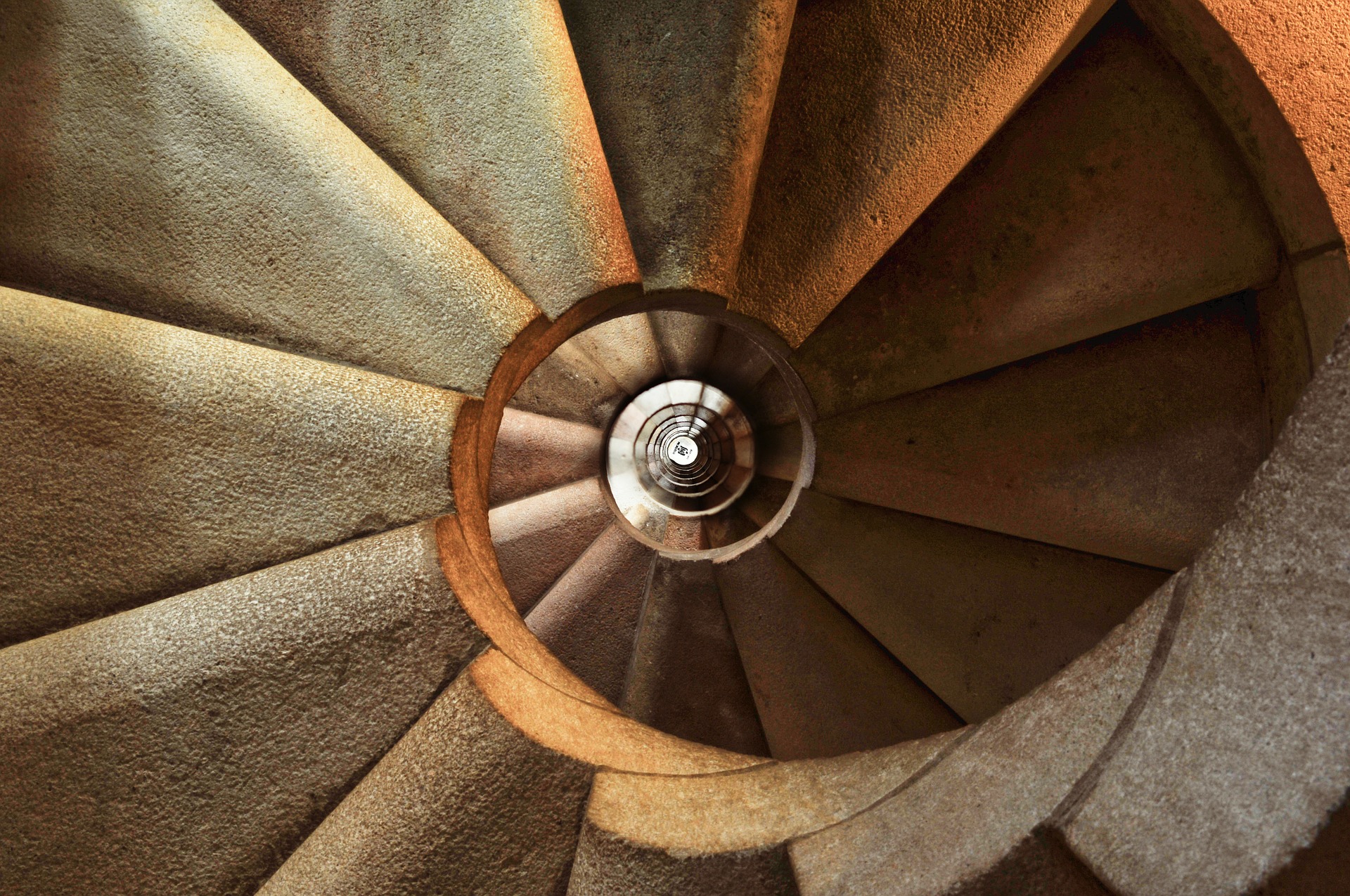 «Філософія»     Магістерська програма
Харківський національний університет імені В. Н. Каразіна.
Відкрий для себе перспективи універсальної освіти
Освіта, яка відкриває можливості, а не просто фіксує професію.
2
Магістерська програма ХНУ ім. В.Н. Каразіна
3
Молодий натхненний факультет –
Із власними традиціями.
4
І давня традиція академічного філософування.
Перша кафедра філософії  в Харківському університеті створена  1804 року.
5
Філософське осмислення
Нове розуміння феноменів культури, релігії, науки, права.
6
Авторські курси кращих фахівців
Те, що ви не знайдете ніде більше.
7
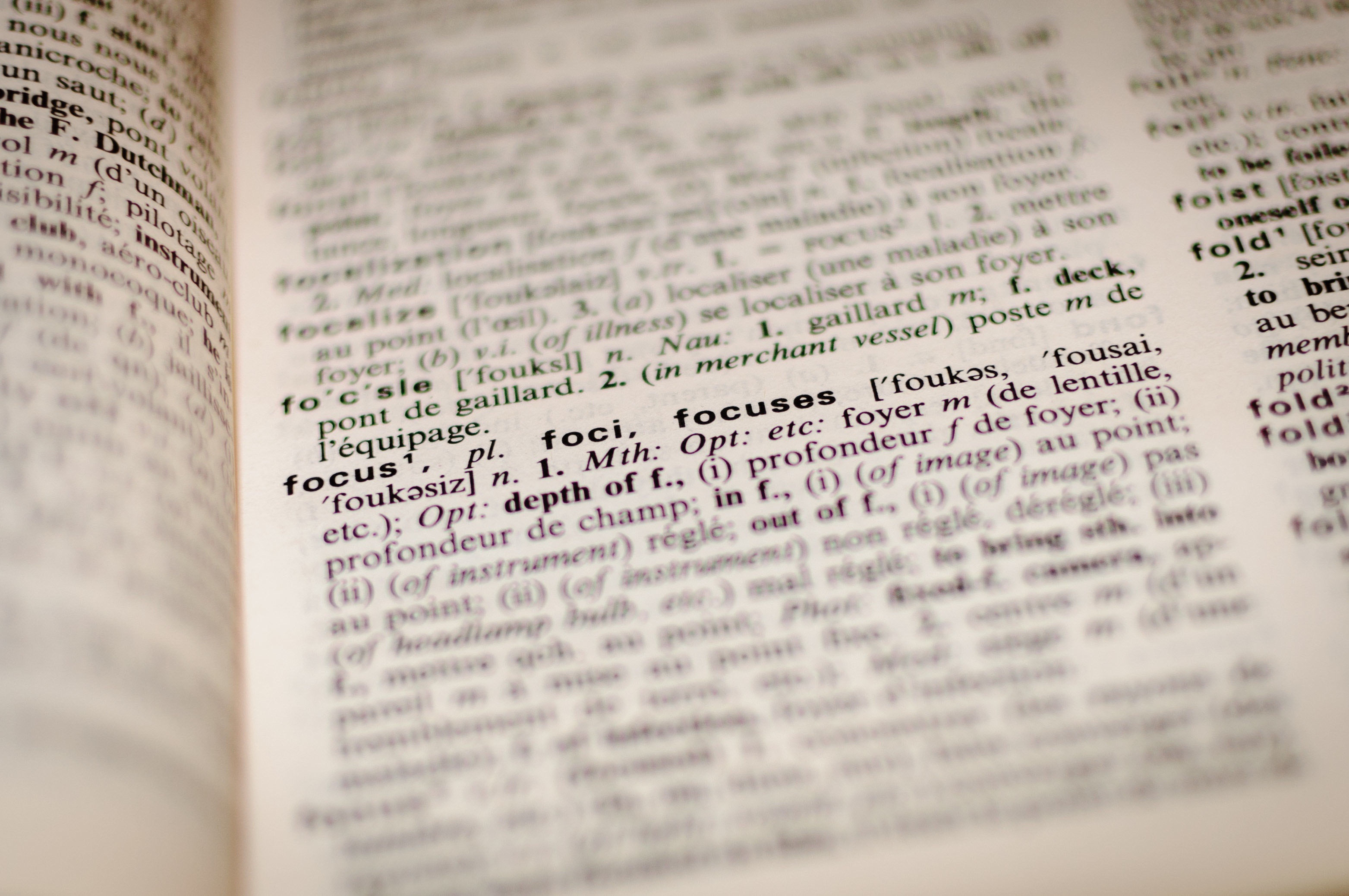 Увага до методології та практики
Фахова підготовка до академічної кар'єри.
8
Спеціалізація  «Історія філософії»
Різноманіття напрямів філософської думки.
Зроби вибір…
Спеціалізація    «Прикладна етика»
Практичність етичної освіти.
Зроби вибір…
Можливість, відкритадля кожного.
Лише диплом бакалавра з будь-якої спеціальності та вступні іспити.
11
Чесний конкурс
12
Філософський факультет  запрошує!
Харківський національний університет  імені В. Н. Каразіна.
Площа Свободи, 6.
(057)7075271
http://philosophy.karazin.ua/
philosophy.1804@karazin.ua